Моя Родина
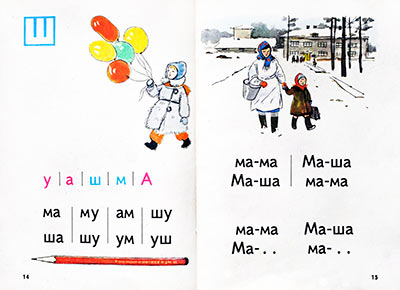 С чего начинается Родина?С картинки в твоем букваре
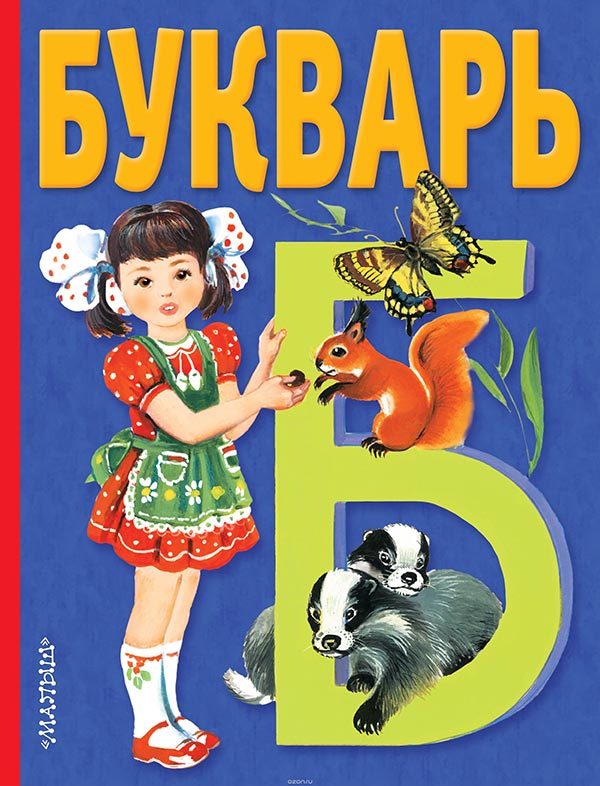 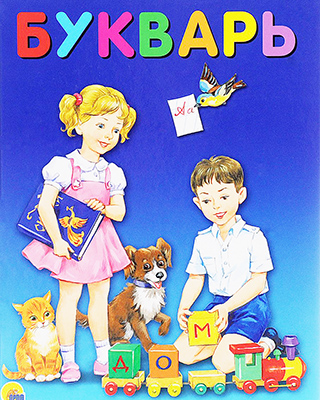 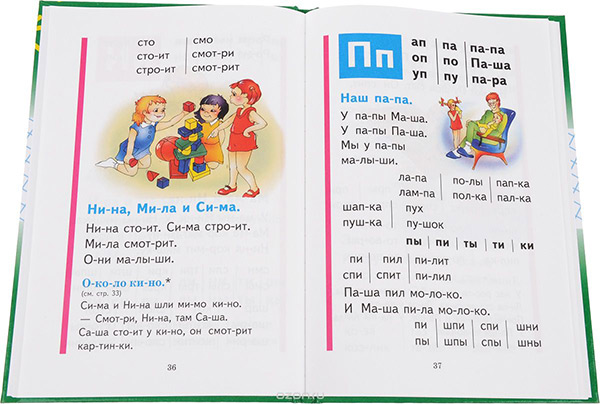 С хороших и верных товарищейЖивущих в соседнем дворе
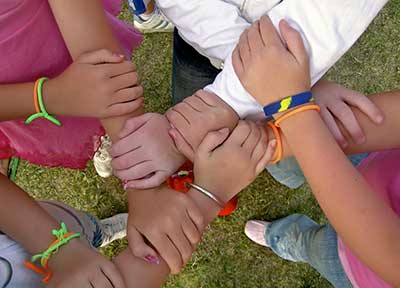 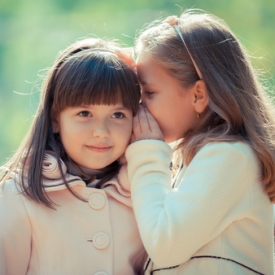 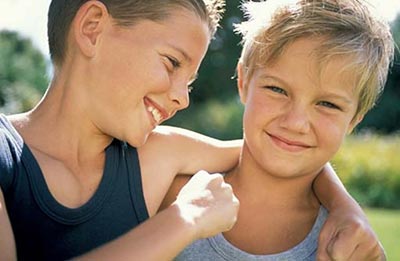 А может она начинаетсяС той песни, что пела нам мать
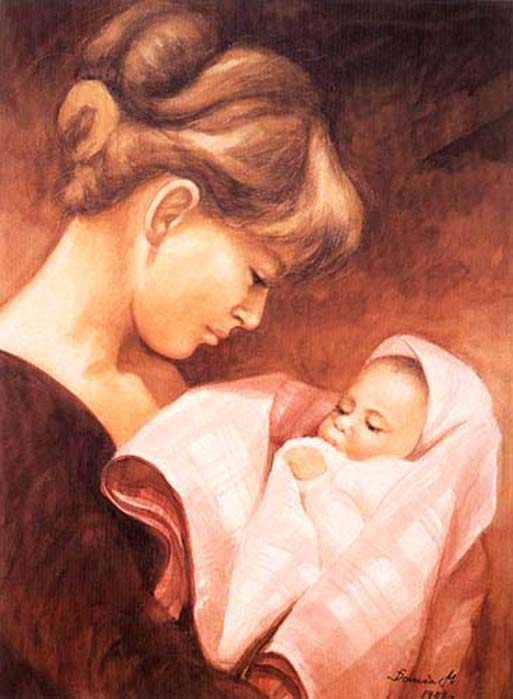 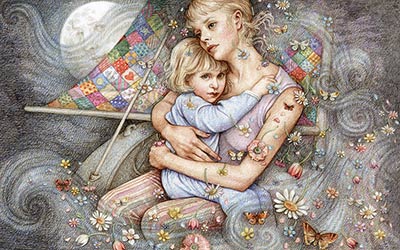 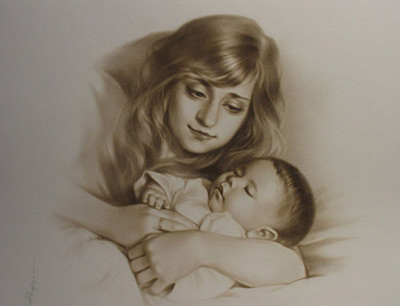 С того, что в любых испытанияхУ нас никому не отнять
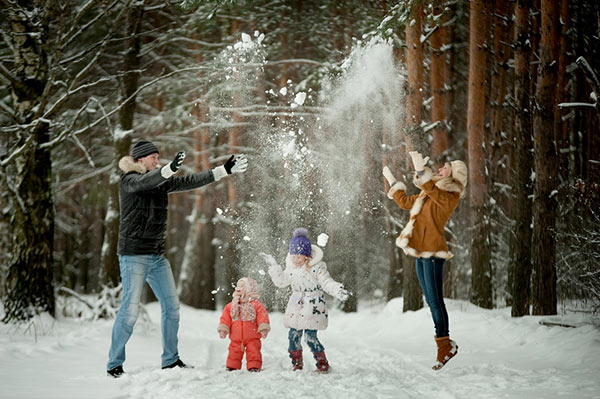 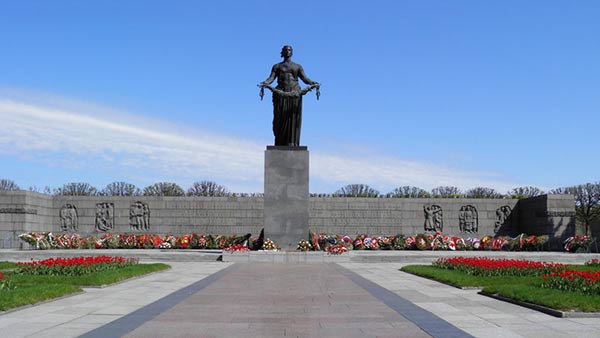 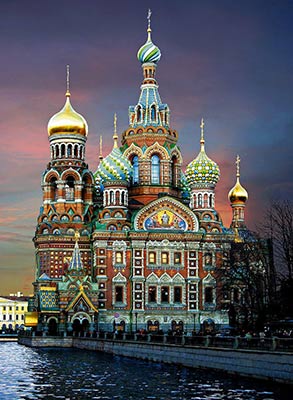 Умывает красно солнышкоРуки тёплые в росе.И Россия, как Алёнушка,Предстаёт во всей красе.
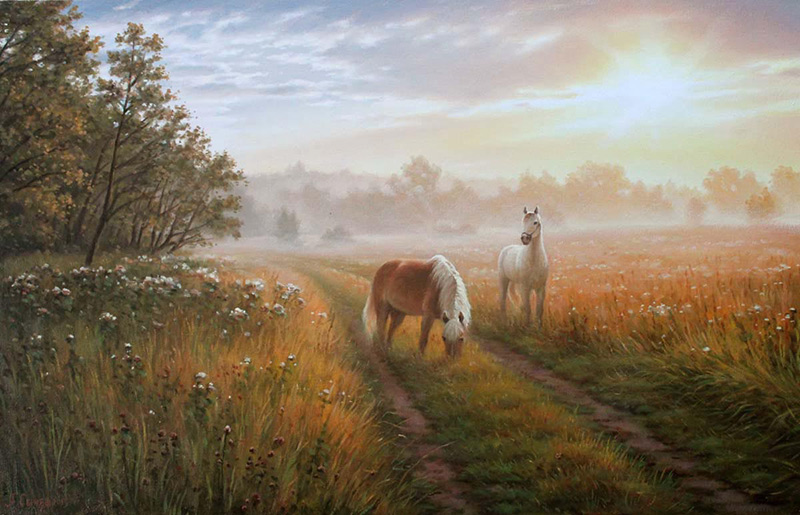 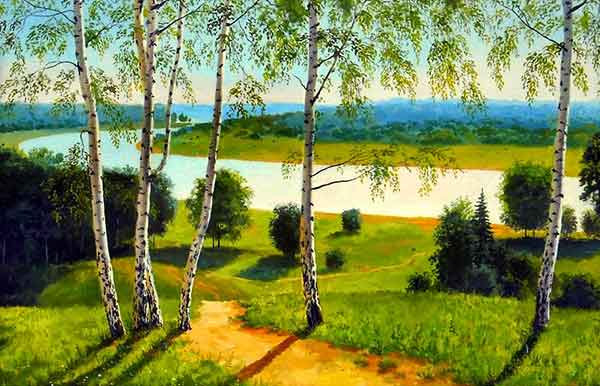 Ни вблизи, ни вдалиЯ не знаю землиЛучше той, что меня растила.
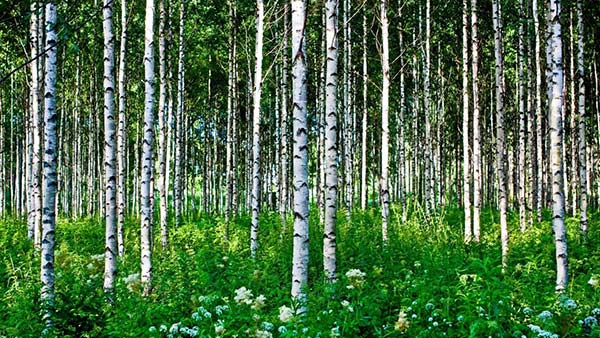 Синих рек рукава,В небе синь-синева,И светла от берёз Россия.
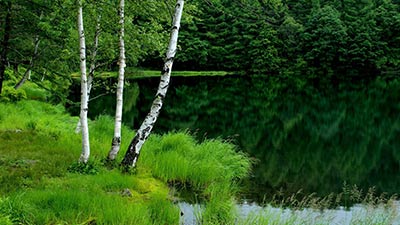 У неё коса пшеничная,Родниковые глаза.
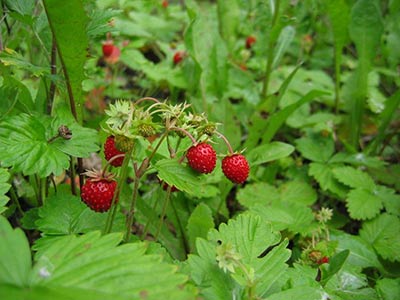 И поляны земляничныеЩедро дарят ей леса.
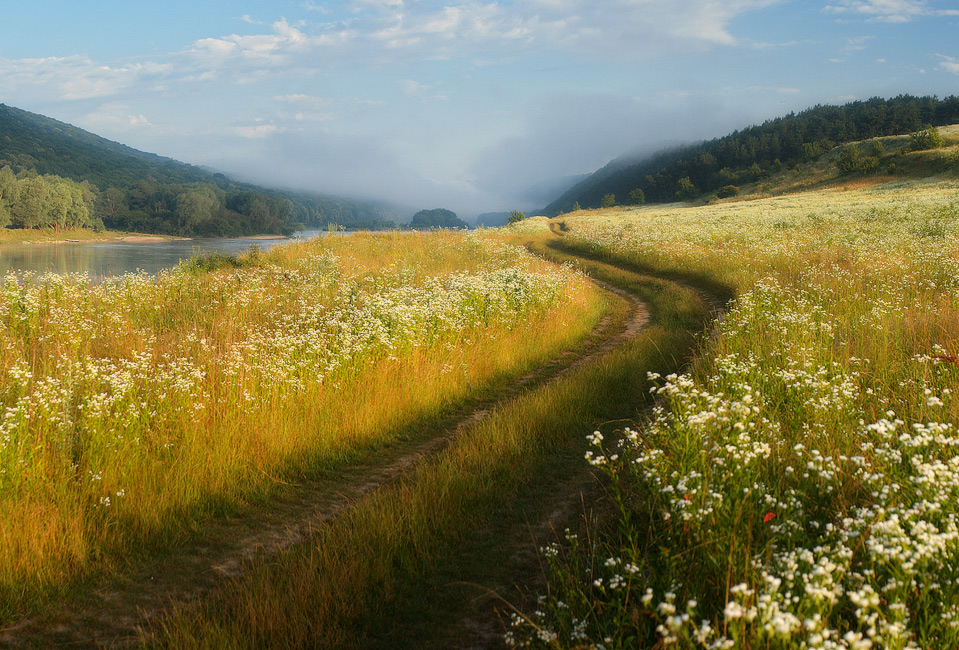 А случись дорога длинная —Загрущу в чужом краю,
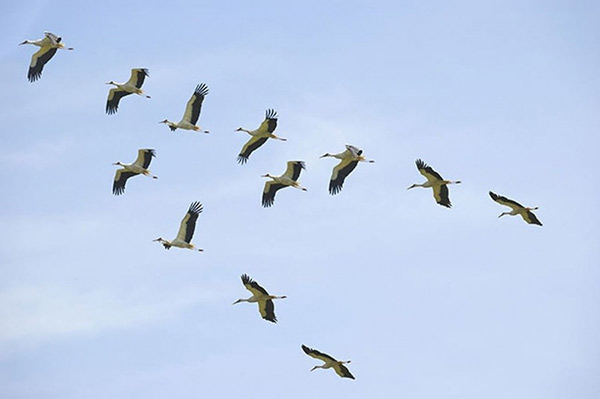 Вспомню небо журавлиное,Песню русскую спою.
Спасибо  за  внимание!